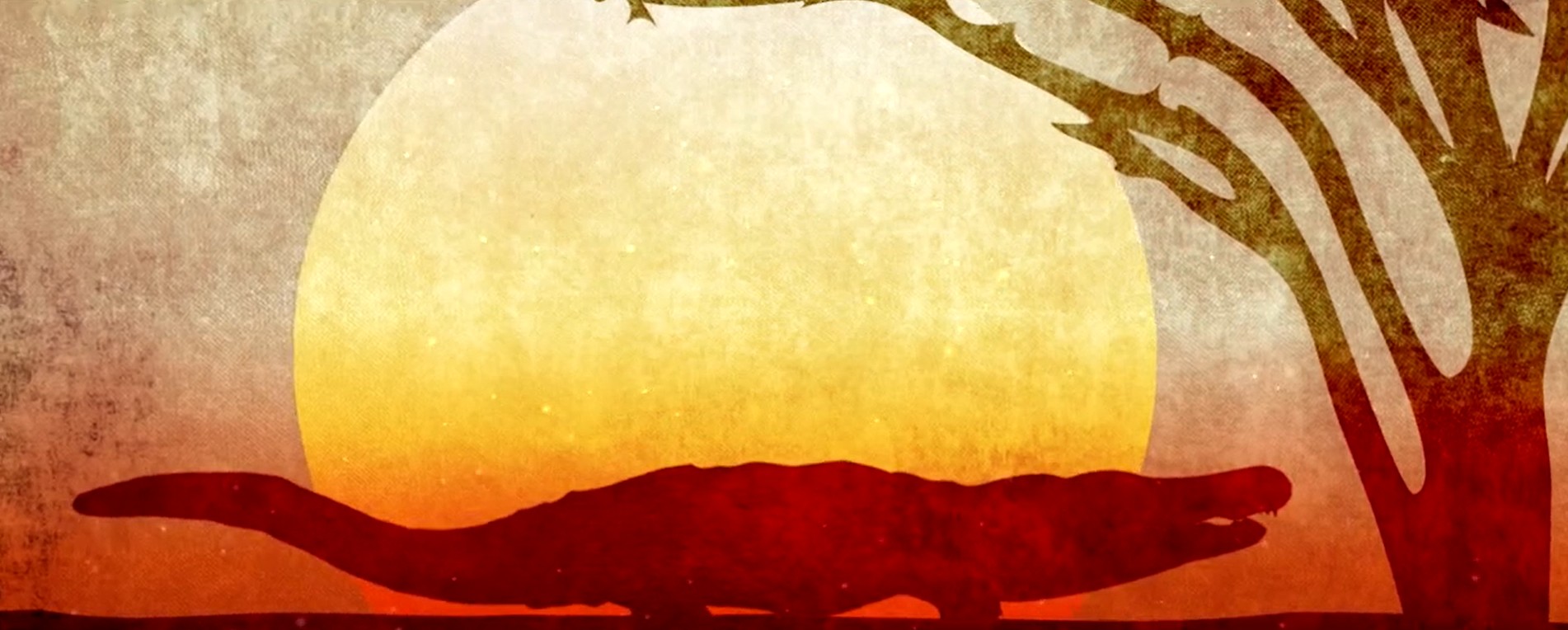 Sebastian og Afrikas vilde dyr
Nilkrokodillen
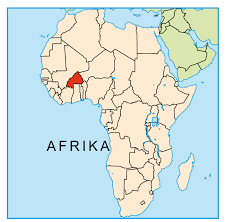 Burkina Faso
Savanne i Burkina Faso
Hvad betyder
varieret dyreliv
frygtindgydende dyr
hierarki i abeflokken
tørtiden i Burkina Faso
mærkværdigt udseende
fugle og krokodiller er beslægtede
elefanterne laver skinangreb
krokodilleføde
Se filmen
Sebastian mødte disse dyr:
* tantalus-aben* hammer-hejre* elefanter* nil-krokodille
FAKTA OM NIL-KROKODILLEN
Den kan blive 6 meter lang
Den kan veje 1 ton
Den dræber 200 mennesker i Afrika hvert år.
Skriv en fagtekst om det, du har set og hørt.
Gode ord og sætninger